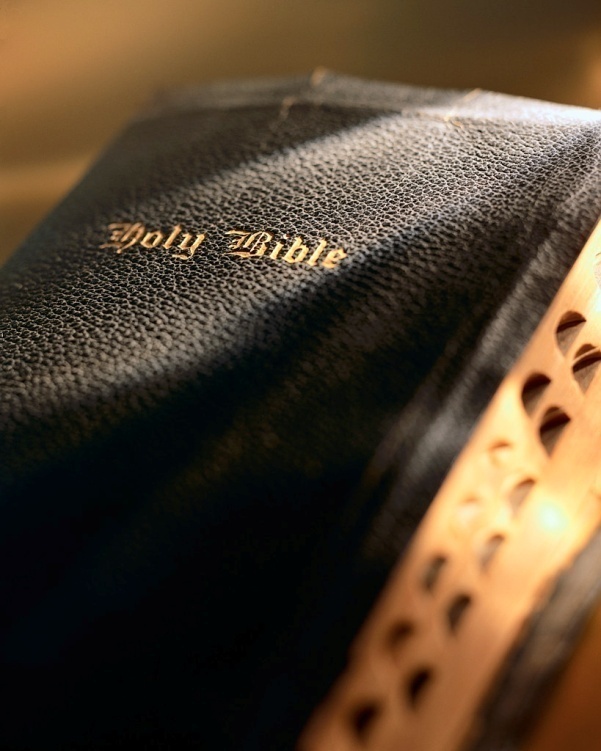 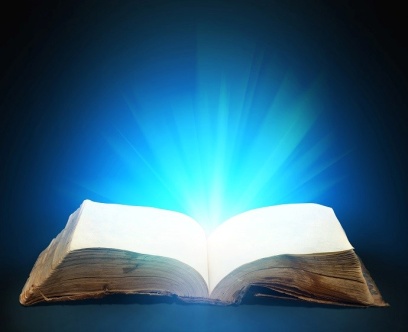 Introduction
The word precious occurs 77 times on the pages of inspiration.
Old Testament:  61 times; e.g., Gen. 24:53; Psa. 22:20
New Testament:  16 times; e.g., Mk. 14:3; 1 Pet. 1:7, 19
Something that is precious is costly, valuable, esteemed, beloved, etc.
We talk everyday about things that are precious to us:  time, children, pets, memories, items, etc.
2
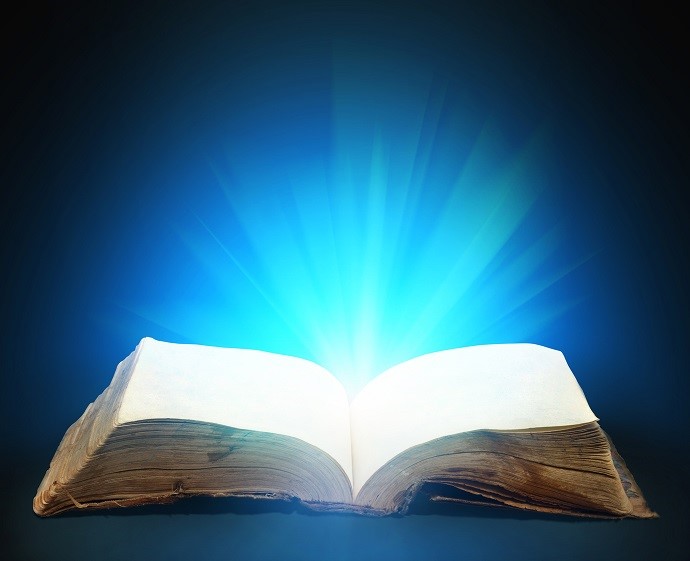 Precious Things1 Peter 1:6-9
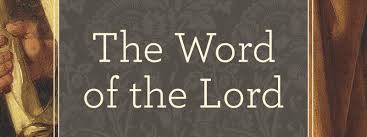 1. The Word of the Lord
“And the word of the Lord was precious in those days…”  1 Sam. 3:1
God’s Word is precious because of all it does:
Begets  Jas. 1:19
Builds up:  Acts 20:32
Saves:  Jas. 1:19
Faith:  Rom. 10:17
Growth:  1 Pet. 2:2
Reconciles:  2 Cor. 5:19
Sanctifies  Eph. 5:26
Is God’s Word precious to you?  What Bible book are you personally studying?
Precious Things
4
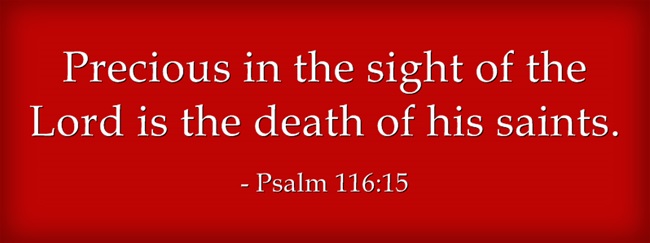 2. Death
What an irony!  Death is “precious” ?
Yes!  But only to “His saints” !  Psa. 116:15
Not all deaths are “precious…in the sight of the Lord” :  Lk. 16:19-31
Only “the death of His saints...”  1 Cor. 1:2; 1 Pet. 2:9
For death to be “precious”; two things are a must:
“perfecting holiness”:  2 Cor. 6:16-7:1
“in Christ”:  Eph. 1
Precious Things
5
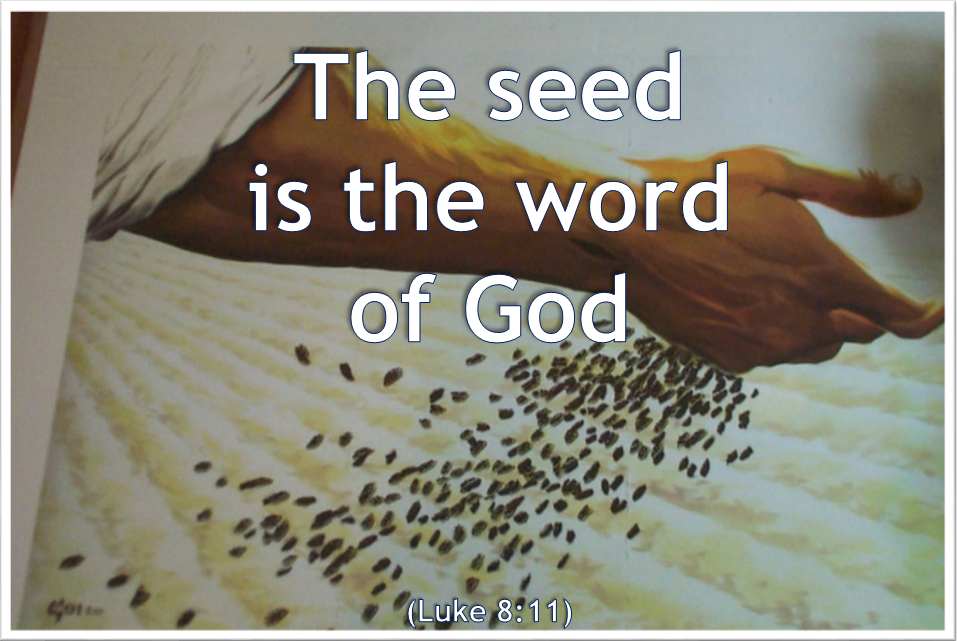 3. Seed
Consider the power in a seed:  1 Cor. 15:37-38
37 “And what you sow, you do not sow that body that shall be, but mere grain — perhaps wheat or some other grain. 38 But God gives it a body as He pleases, and to each seed its own body.”
Precious Things
6
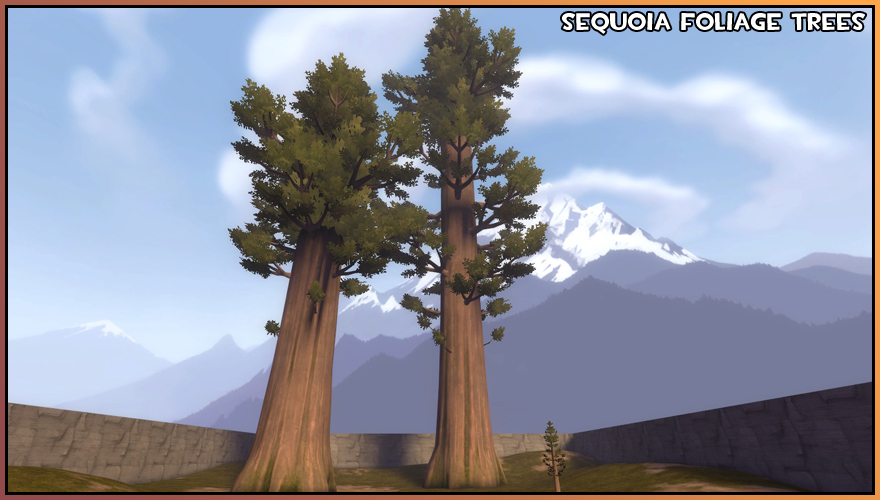 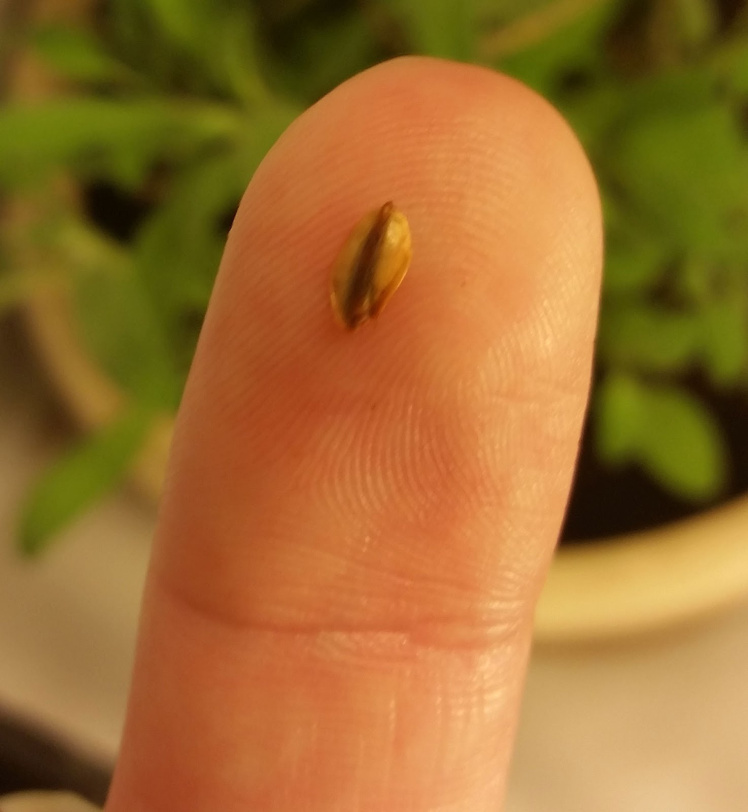 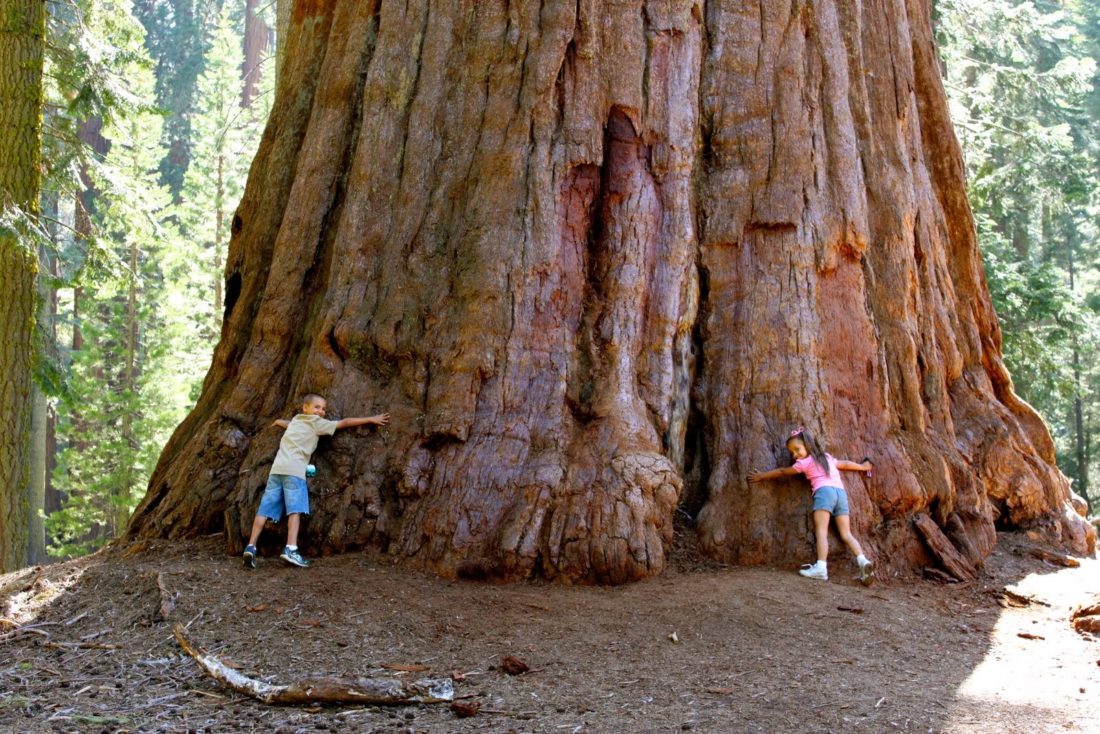 7
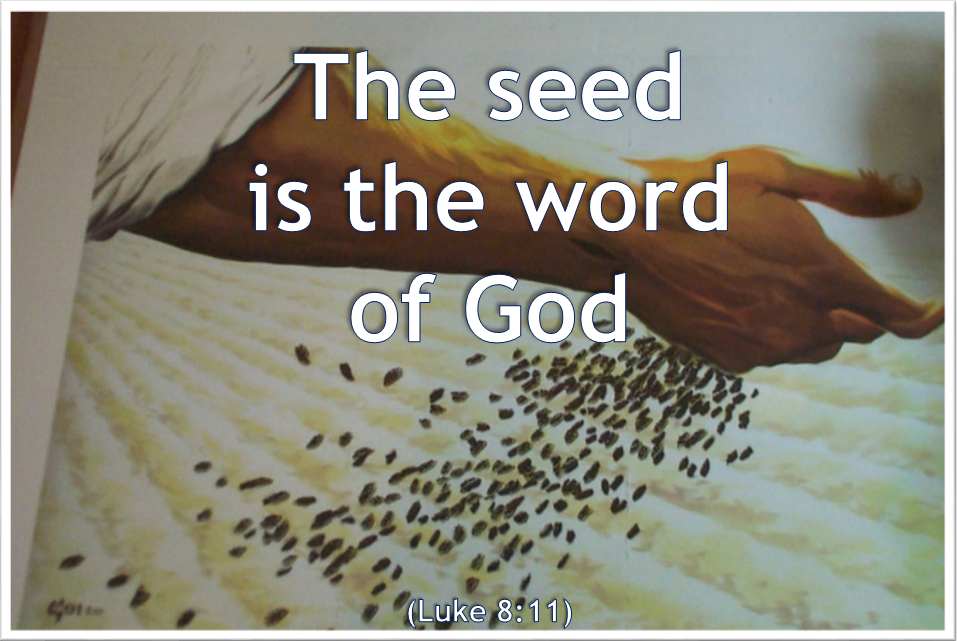 3. Seed
Consider the power in a seed:  1 Cor. 15:37-38
In the parable of the sower, “…The seed is the word of God” :  Lk. 8:11
There is no more precious or powerful seed than the Word of God!  1 Pet. 1:23; Rom. 1:16-17; Job 23:12; Psa. 119:127
Are you allowing God’s precious seed to work its power in your life?  Phil. 3:17-21
Precious Things
8
4. Unity
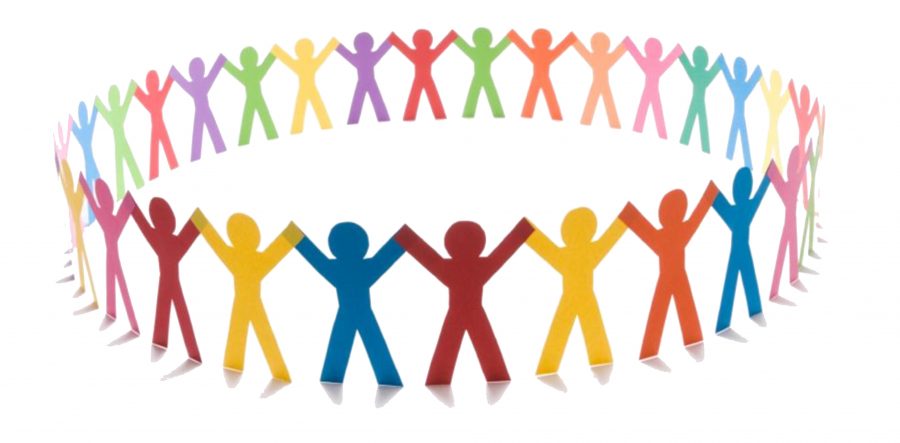 The Psalmist speaks of unity:  Psa. 133:1-2
Unity is good, pleasant and precious; division is none of these things!  Rom. 16:17-18; Gal. 5:19-21
The Psalmist not the only one who sings of unity:
Jesus:  Jn. 17:20-21
Apostles:  1 Cor. 1:10
What contribution to unity do you make at Westside?  Eph. 4:1-3
Precious Things
9
5. God’s thoughts
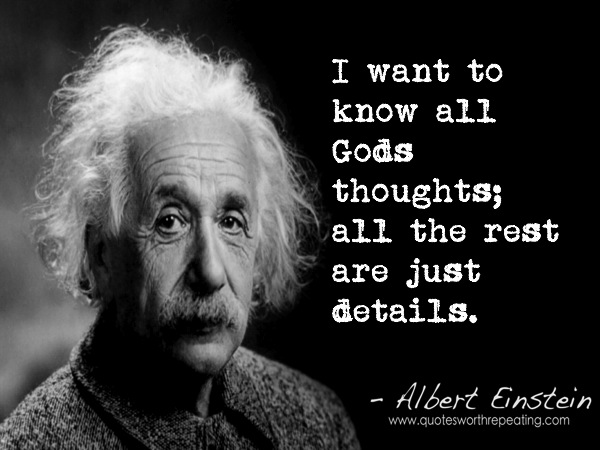 The Psalmist spoke of God’s thoughts:  Psa. 139:17
God’s thoughts are higher than ours:  Isa. 55:8-9
Man takes God for granted:  Psa. 150:2; 147:4-5
Men scoff at God, marginalize, eliminate Him:  Psa. 90:2; 2 Chr. 20:6; Psa. 2:8-9
You and I are at the center of God’s thoughts:  Psa. 144:3-4; Gen. 1:26-27; 2 Pet. 1:3-4; Rom. 5:8; Jn. 3:16; Heb. 13:5; Rom. 8:32; Matt. 11:28-30
We need to learn and apply the lesson Job learned:  Job 38:1-4; 40:1-2; 42:1-6
Precious Things
10
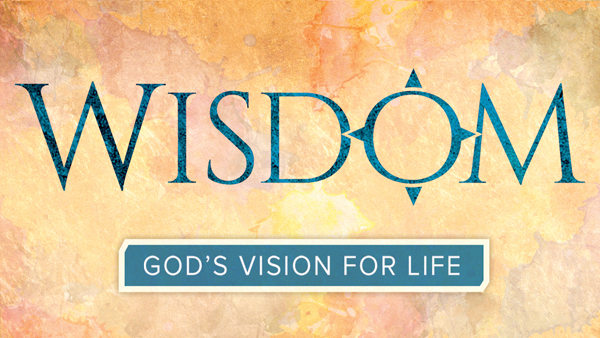 6. Wisdom
The wiseman spoke of wisdom:  Prov. 3:15
How does one obtain wisdom?  Prov. 9:10
The world rejects the “fear of the Lord” ; they’re too smart for that!
Will the real fool please stand up:  Psa. 14:1; Rom. 1:21, 23
Our secular society does everything possible to deny Proverbs 9:10.
Humanism  Prov. 12:15; 1 Cor. 1:18ff
Evolution  Gen. 1:1
Is true wisdom precious to you?  Prov. 1:7; 24:7
Precious Things
11
7. A good name
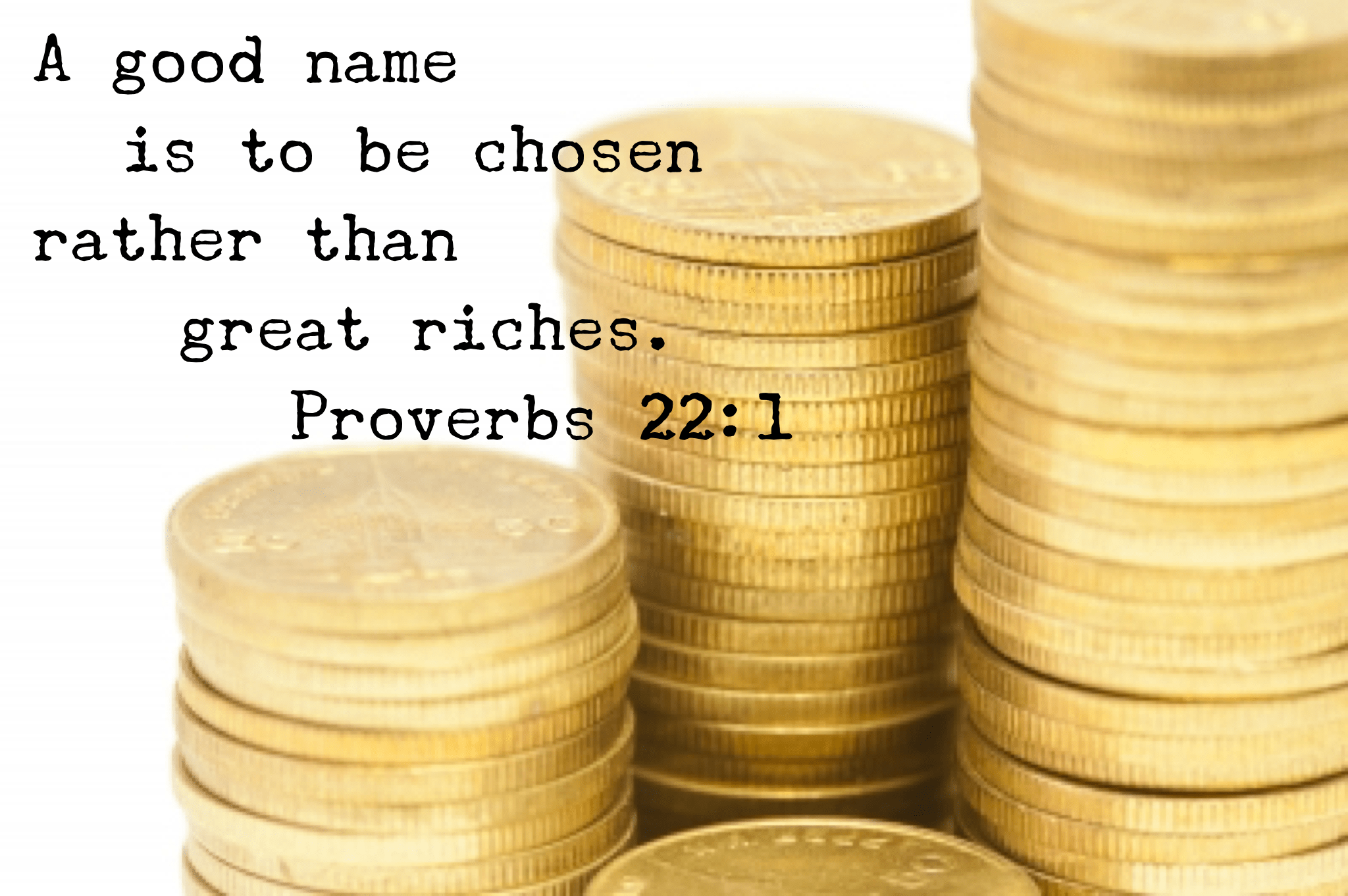 The wiseman spoke of a “good name”:  Eccl. 7:1
Some scoff at the idea of a “good name”:  Matt. 10:25; Acts 24:5; Matt. 10:26; 5:11-12
What comes to your mind when you hear these names?
Charles Manson
Adolph Hitler
Jezebel
Benedict Arnold
Jim Jones
Judas Iscariot
Precious Things
12
7. A good name
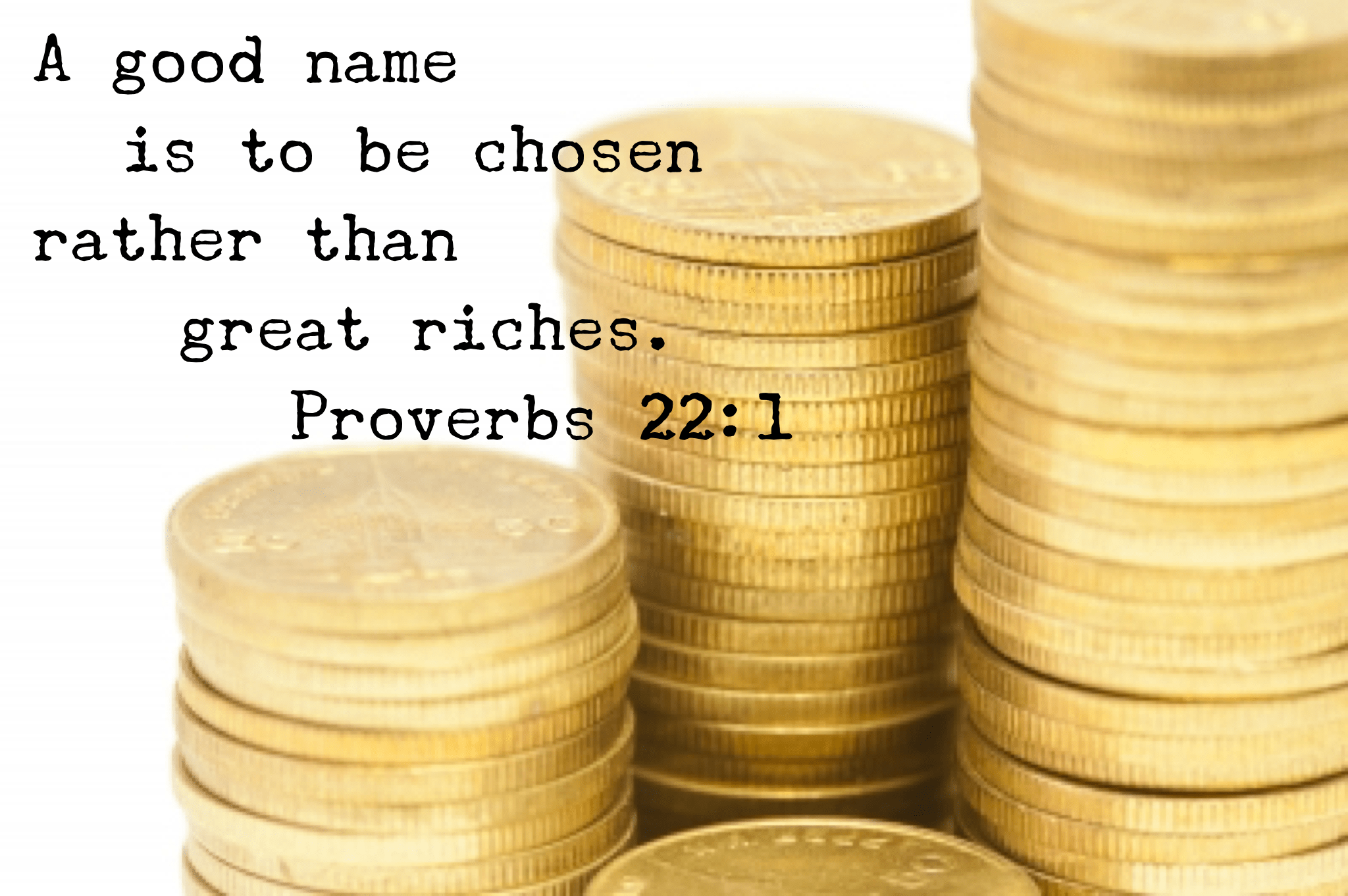 The same is true about our name when it comes to being a Christian:  Acts 11:26
All of our behavior, words, and attitudes ultimately reflect on Christ!
On of the infidel’s favorite tools is trashing Christ and His religion for the “bad name” some of His supposed followers have given Him:  2 Pet. 2:2; 1 Pet. 1:13-16
Many trade away their “good name” for things of no value:  Heb. 12:16; Titus 1:12; Jn. 1:46
What kind of name are you cultivating?  Prov. 22:1; Matt. 5:14-16
Precious Things
13
8. Trial of our faith
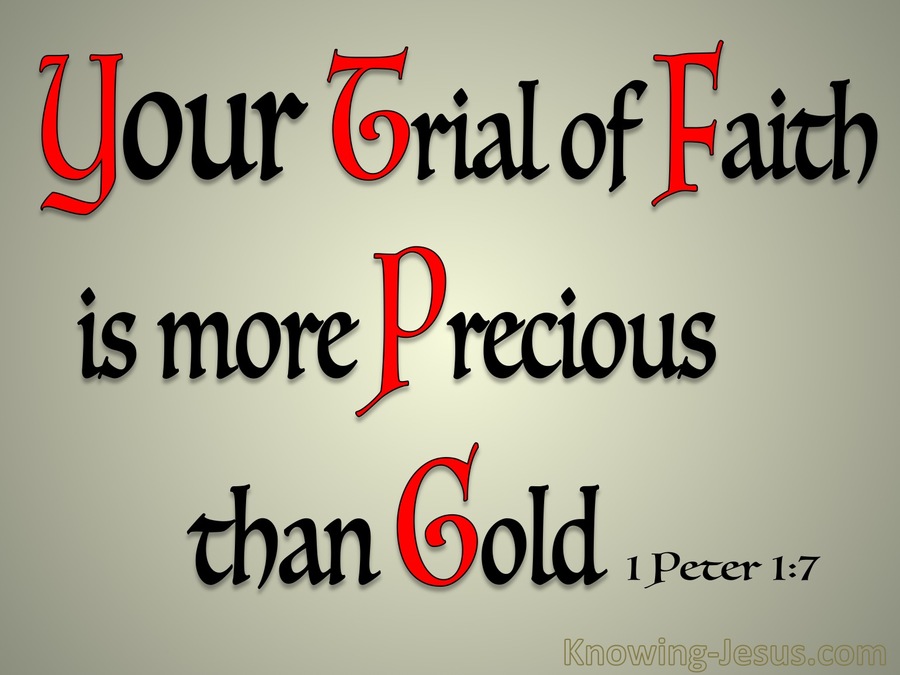 Peter tells us this great truth in 1 Peter 1:6-7.
Gold is a precious metal with many properties that make it valuable.
Pure gold is rare; most often mined as an ore (1-5 ppm) that must be refined to extract the pure gold.
Our faith is like gold; it must be refined to make it pure, genuine, strong:  Rom. 3:22; Eph. 2:8; Gal. 3:26; 2 Tim. 1:5
Precious Things
14
8. Trial of our faith
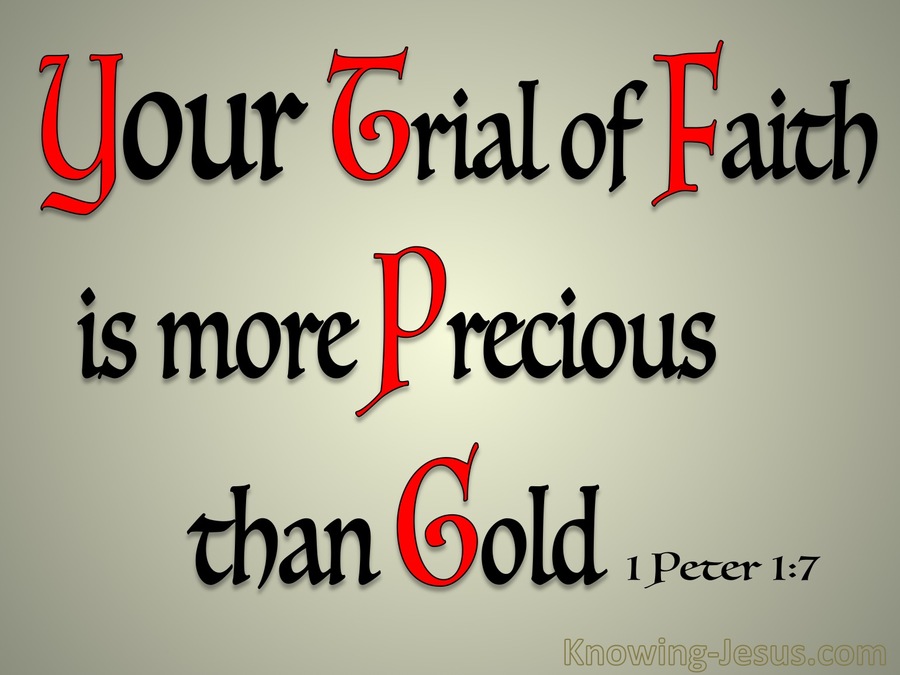 The Christians Peter wrote to were undergoing severe trials:  1 Pet. 3:14; 4:12
In times of trial we find out just how strong and genuine our faith is:  1 Pet. 4:13; Jas. 1:2-4; Rom. 5:1-5
The next time you face trials and temptations REJOICE!  2 Cor. 4:16-5:1
In the end it really pays off!  1 Pet. 1:9  How precious is your faith?  2 Pet. 1:3-11
Precious Things
15
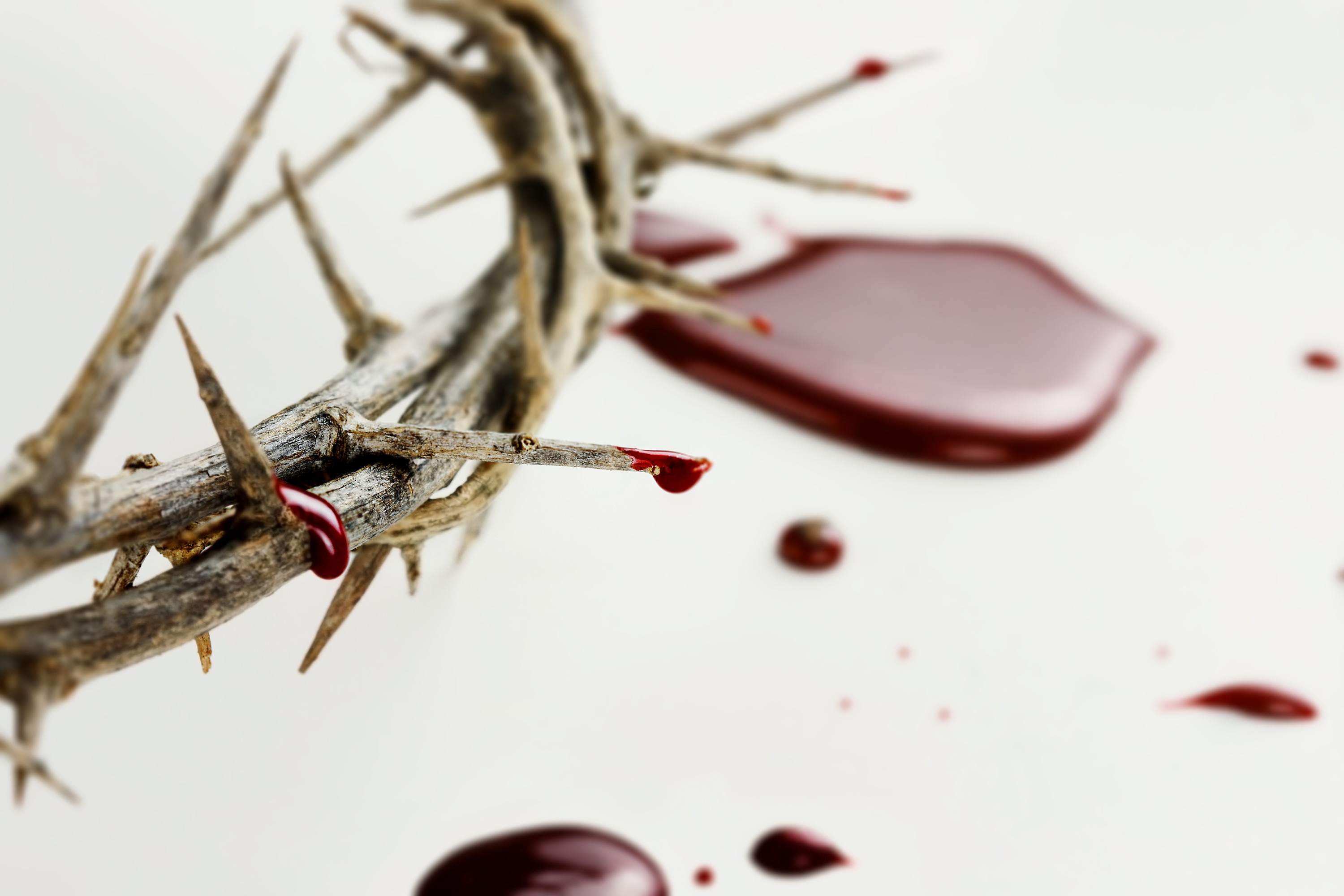 9. Blood of Christ
Would you be free from the burden of sin?
There’s pow’r in the blood, pow’r in the blood;
Would you o’er evil a victory win?There’s wonderful pow’r in the blood.
Refrain:
There is pow’r, pow’r, wonder-working pow’r
In the blood of the Lamb;
There is pow’r, pow’r, wonder-working pow’r
In the precious blood of the Lamb.
Would you be free from your passion and pride?
There’s pow’r in the blood, pow’r in the blood;
Come for a cleansing to Calvary’s tide;
There’s wonderful pow’r in the blood.

Would you be whiter, much whiter than snow?
There’s pow’r in the blood, pow’r in the blood;
Sin-stains are lost in its life-giving flow;
There’s wonderful pow’r in the blood.
 
Would you do service for Jesus your King?
There’s pow’r in the blood, pow’r in the blood;
Would you live daily His praises to sing?
There’s wonderful pow’r in the blood.
Peter teaches us about the blood of Christ:  1 Pet. 1:18-19; Jn. 19:34
Christ’s blood was:
Innocent blood:  Matt. 27:4
Blood of the New Testament:  Mk. 14:24
His own blood:  Rev. 1:5; Heb. 2:14-16
We often sing There is Power in the Blood:
Precious Things
16
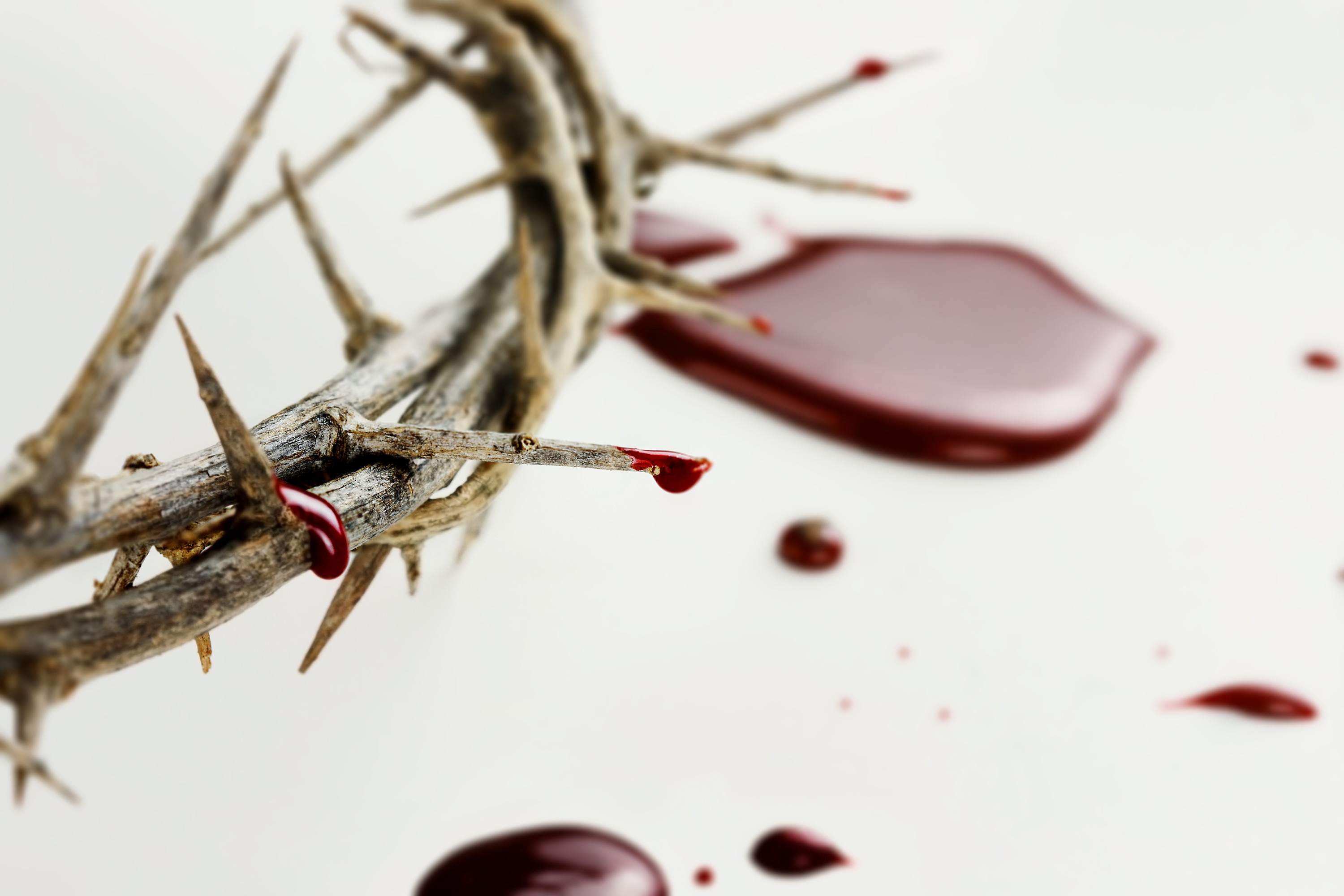 9. Blood of Christ
Do you ever stop to consider all that His blood does?
Brings peace:  Col. 2:20
Purchases:  Acts 20:28
Sanctifies:  Heb. 13:12
Remits sins:  Matt. 28:28
Cleanses:  1 Jn. 1:7
Justifies:  Rom. 5:9
Washes:  Rev. 1:5
Redeems:  Eph. 1:7
Boldness:  Heb. 10:19
Makes nigh:  Eph. 2:13
Are you living a life worthy of His blood?  Phil. 1:27; Heb. 10:29
Precious Things
17
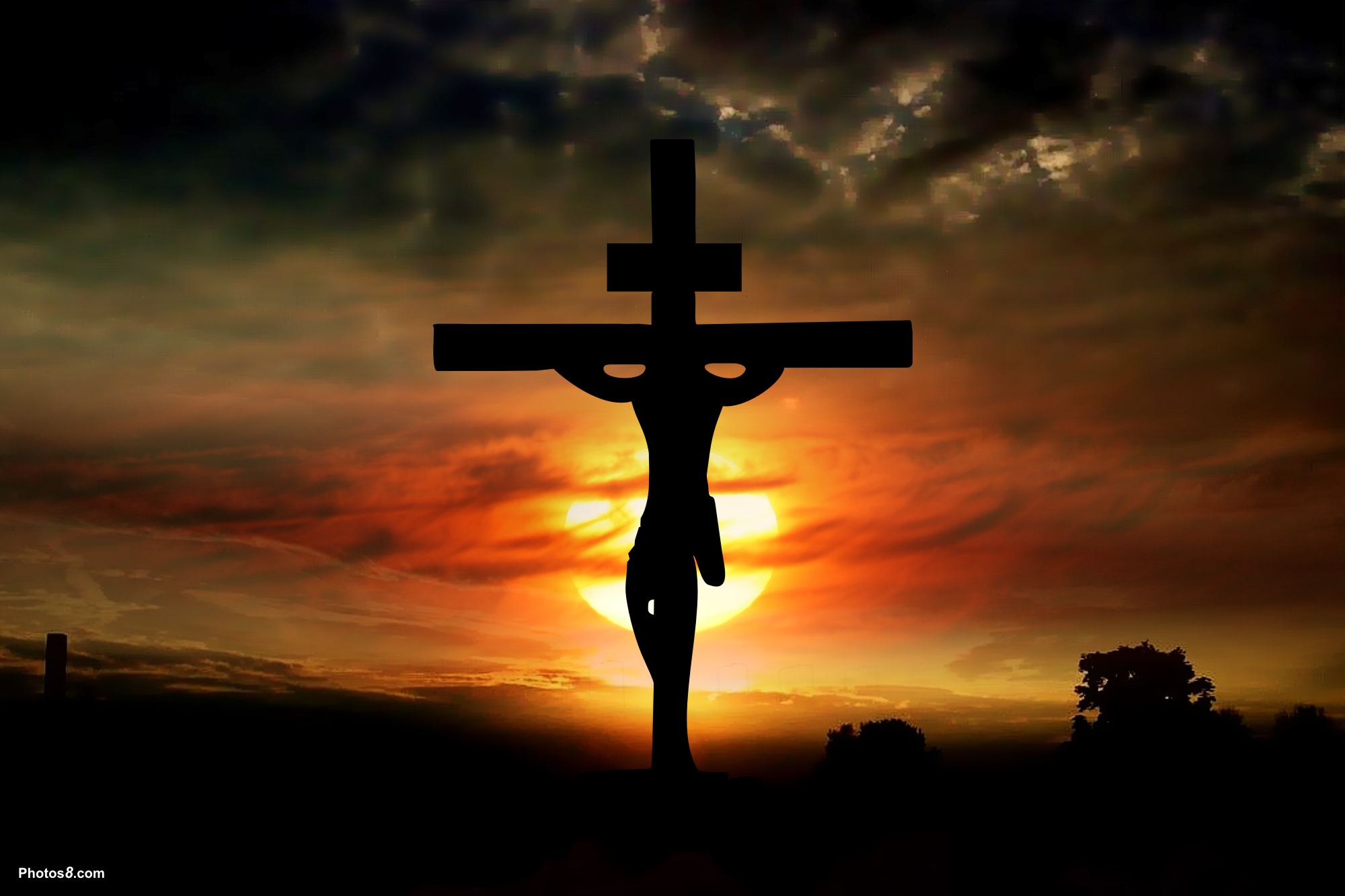 10. Christ
“For to me to live is Christ, and to die is gain.”

“For to me to live is 					, and to die is 						.”

If we put anything other than “Christ” in the first blank; our death will not be “gain.”
Isaiah prophesied about “a precious corner stone” :  Isa. 28:16
Peter applies this prophecy to Christ:  1 Pet. 2:4-7
Christ is not precious to everyone; only to those who believe, and to believe is to obey.
Is Christ precious to you?  Phil. 1:21
Precious Things
18
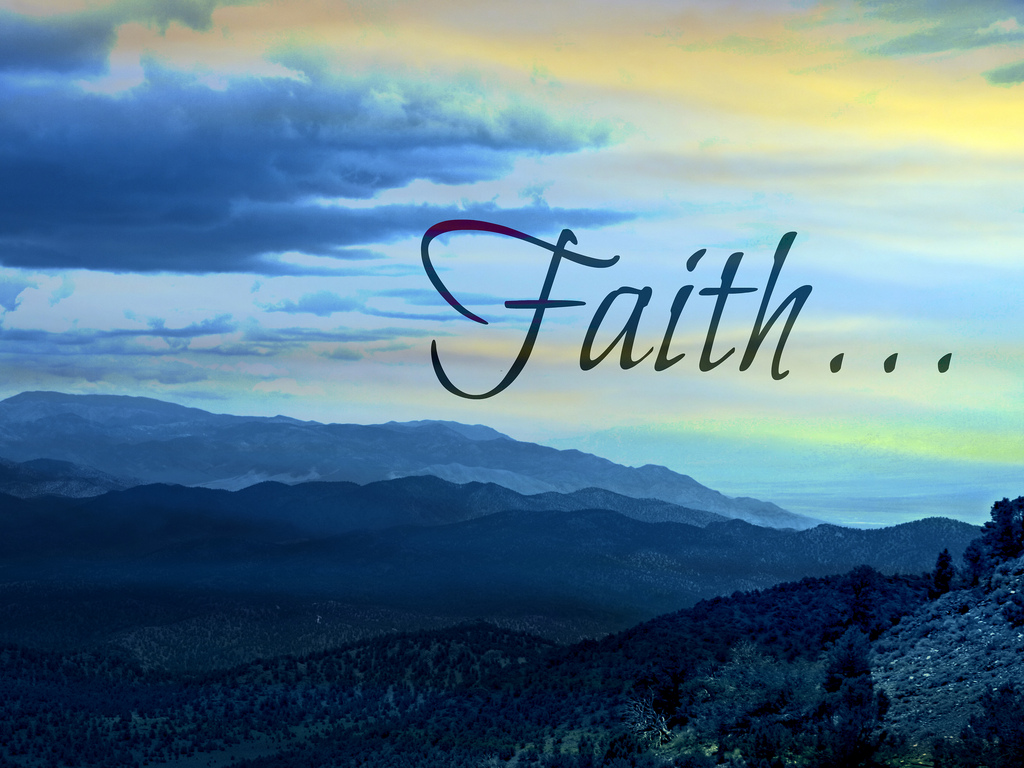 11. Faith
Peter begins his second epistle speaking of faith:  1 Pet.1:1
New Testament uses “faith” in two senses:
Objective:  Jude 3; Acts 6:7; 14:22; 16:5; Rom. 1:5; 10:8
Subjective:  Rom. 3:22; 4:13; 5:1; 1 Cor. 2:5; 15:14; Gal. 3:11, 26; Jas. 2:26; Heb. 11:6
Our “faith” is precious:  Source (Rom. 10:17; 1 Cor. 2:5), Effect (Rom. 5:1; Eph. 2:8).
Your “faith”  is your most precious possession!  What is the state of your faith?  Are you “giving all diligence”  to strengthen your faith?
Precious Things
19
12. God’s promises
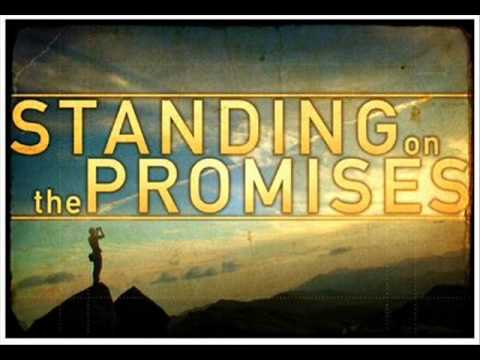 Peter speaks of God’s promises:  2 Pet. 1:3-4
God is a promise-making, promise-keeping God!  Titus 1:2
Can anything be more precious to us than the “hope of eternal life” ?  Rom. 8:24; 12:12; 15:13; Col. 1:5, 27
Our “hope”  has the firmest foundation imaginable:  Heb. 6:19-20
Such a “hope”  is precious indeed!  Do you have such a hope?
Precious Things
20
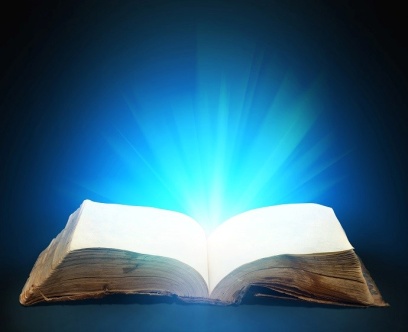 Conclusion
We have considered 12 precious things in this lesson:
Word of the Lord
A good name
Death
Trial of faith
Blood of Christ
Seed
Unity
Christ
God’s thoughts
Faith
Wisdom
God’s promises
Do you hold these things precious?
21